The Responsibilities of a Gospel Preacher
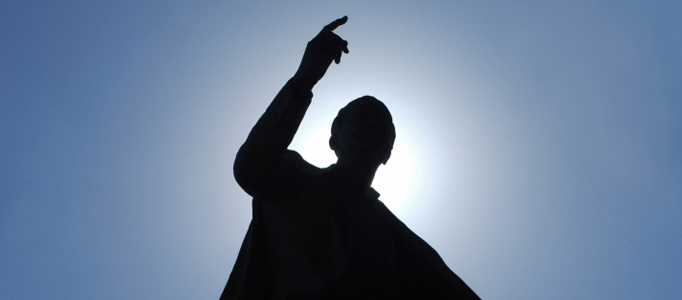 Misconceptions
The Preacher is NOT the Pastor of the Church.
The Preacher is NOT an Employee of the Church. 
The Preacher is NOT the Sole Worker of the Church.
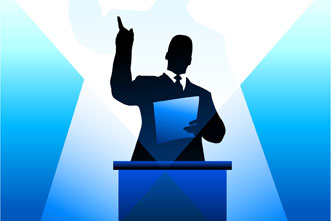 1. Study the Word
“Study to shew thyself approved unto God, a workman that needeth not to be ashamed, rightly dividing the word of truth” (2 Tim. 2:15, KJV).
“Be diligent to present yourself approved to God as a workman who does not need to be ashamed, handling accurately the word of truth” (2 Tim. 2:15, NASB).
1. Study the Word
“Study to shew thyself approved unto God, a workman that needeth not to be ashamed, rightly dividing the word of truth” (2 Tim. 2:15, KJV).
“Be diligent to present yourself approved to God as a workman who does not need to be ashamed, handling accurately the word of truth” (2 Tim. 2:15, NASB).
2. Preach the Word
“Preach the word! Be ready in season and out of season. Convince, rebuke, exhort, with all longsuffering and teaching” (2 Tim. 4:2).
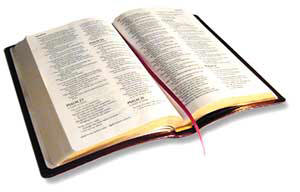 2. Preach the Word
“Preach the word! Be ready in season and out of season. Convince, rebuke, exhort, with all longsuffering and teaching” (2 Tim. 4:2).
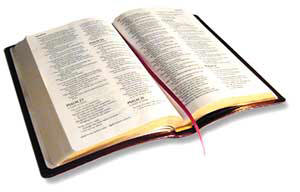 2. Preach the Word
“Preach the word! Be ready in season and out of season. Convince, rebuke, exhort, with all longsuffering and teaching” (2 Tim. 4:2).
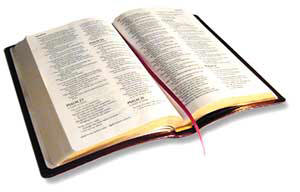 2. Preach the Word
“Preach the word! Be ready in season and out of season. Convince, rebuke, exhort, with all longsuffering and teaching” (2 Tim. 4:2).
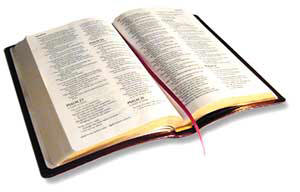 3. Teach the Word
The preacher is to command and teach the brethren (1 Tim. 4:11).
The preacher is to remind the brethren of things they have already learned                           (1 Tim. 4:6, KJV).
The preacher is to                                                 teach teachers (2 Tim. 2:2).
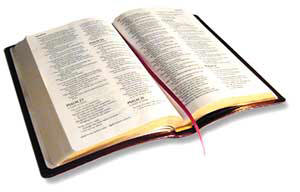 4. Guard the Gospel
Profane and Idle Babblings (1 Tim. 6:20).
Foolish and Ignorant Disputes (2 Tim. 2:23).
False Teachers (1 Tim. 1:3).
Those Who Seek To                                      Destroy the Pattern                                                   (2 Tim. 1:13).
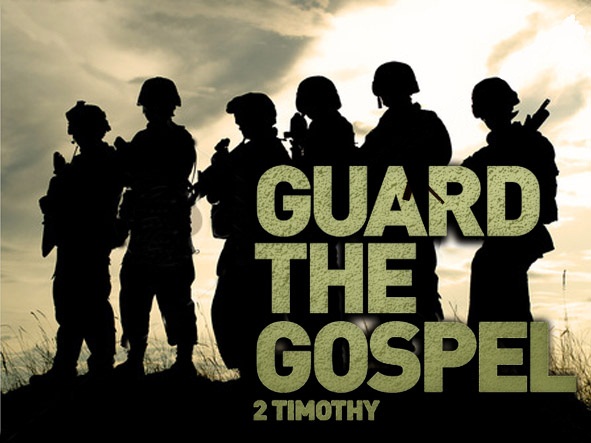 5. Appoint Elders
Titus 1:5

Publicly rebuke elders who are in sin                  (1 Tim. 5:19-22).
Must be a plurality of witnesses.
Must proceed without partiality.
Must proceed carefully.
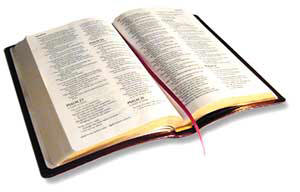 Responsibilities of Preachers
Study the Word
Preach the Word
Teach the Word
Guard the Gospel
Appoint Elders
“But you be watchful in all things, endure afflictions, do the work of an evangelist, fulfill your ministry.”

2 Timothy 4:5